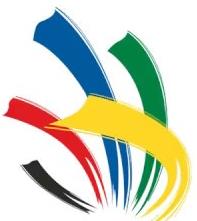 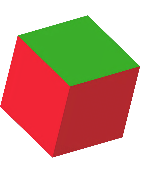 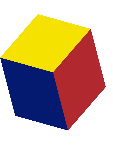 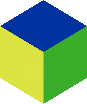 IndiaSkills Competitions 2023
&
WorldSkills Competition 2024
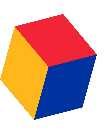 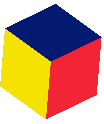 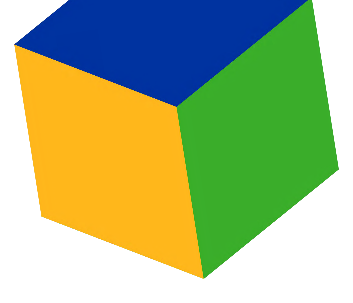 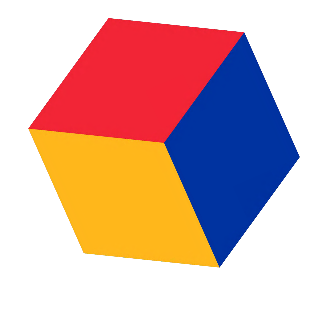 1
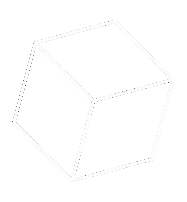 IndiaSkills Competitions 2023
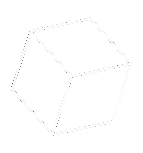 OUR SKILLS, OUR FUTURE
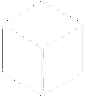 About WorldSkills and  WorldSkills Competitions
Founded in 1950, WorldSkills is a  global organisation that promotes  vocational, technological, and service-  oriented education and training. 

WorldSkills  promote skilled careers in 86 Member  countries and regions, all working  with youth, educators, governments  and industries to help prepare the  workforce and talent of today for the  jobs of the future.

WorldSkills Competition is a biennial  Competition. 

Last WorldSkills Competition took place in 2022 and next is planned in 2024 at Lyon, France

Eligibility Criteria is Age and Skills. For WorldSkills Lyon : Born on and after 1 Jan 2002. For Some Skills it is born on and after 1 Jan 1999
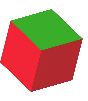 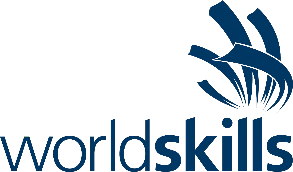 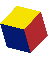 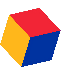 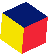 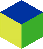 About WorldSkills India
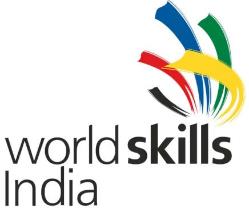 WorldSkills India makes skills aspirational, inspires young talent, drives sectoral development, and helps stimulate the country’s economy.
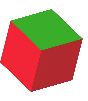 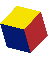 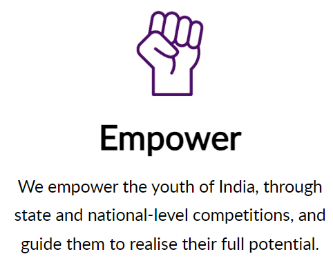 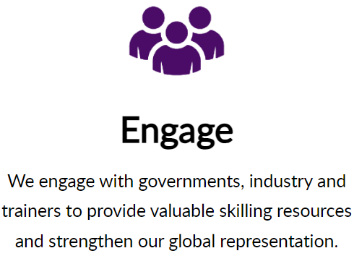 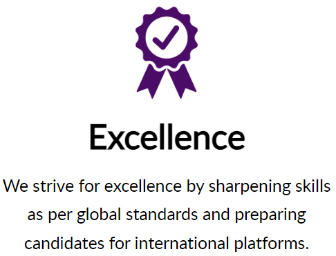 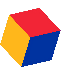 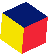 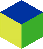 India at WorldSkills Competitions
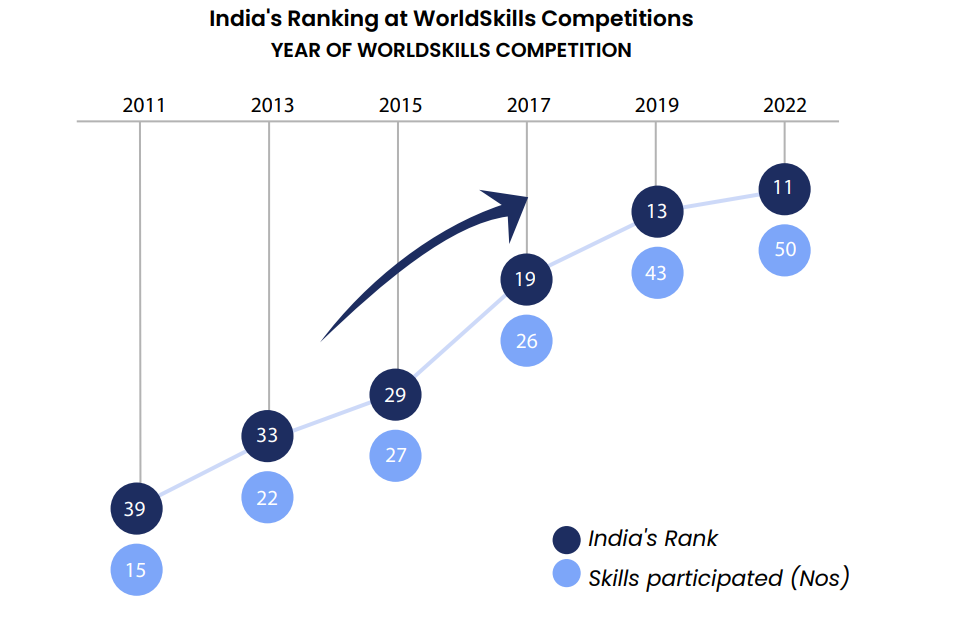 In WorldSkills Competition 2022:
2 Silver Medals
3 Bronze Medals
13 Medallion for Excellence
About IndiaSkills Competition
Key Objectives:

Promulgate skills in society to motivate the youth to pursue   vocational education

Champion skills and learning for work through local, regional, national and international skills competitions

Create partnership network comprising governments, industry, academic partners, Vocational Education and Training (VET) institutions, trade associations and youth to promote skills

Facilitate cooperation among governments, industry and academia

Help the Indian youth attain world-class standards of competence, excellence and productivity
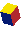 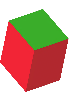 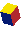 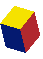 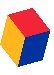 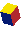 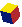 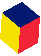 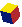 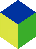 IndiaSkills Competition – Timelines
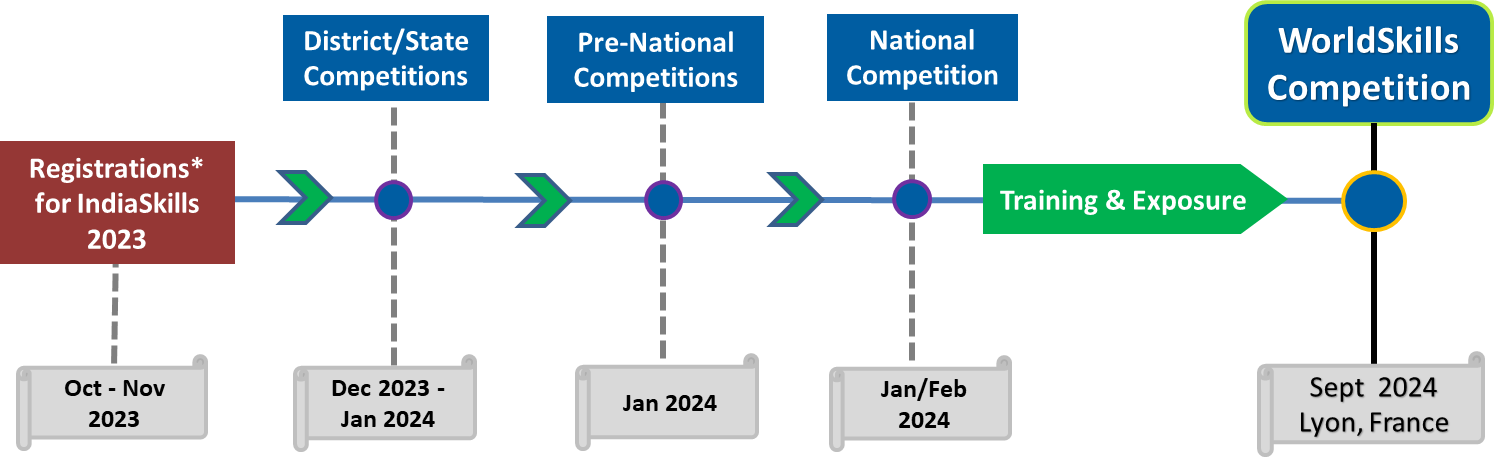 * On Skill India Digital
About IndiaSkills – Selection Process
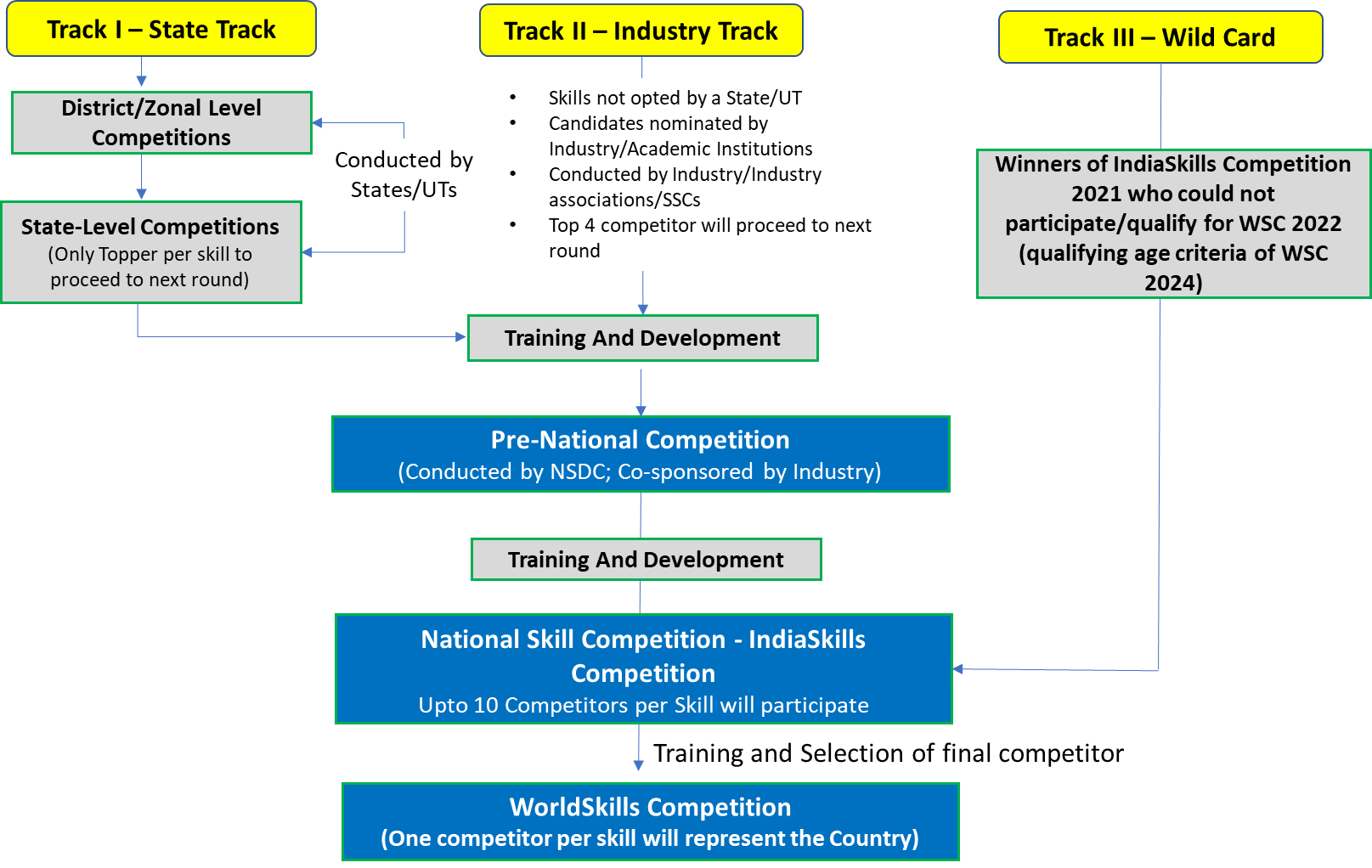 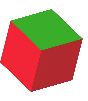 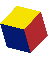 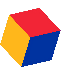 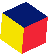 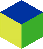 50+ Areas of Skill Competition
50+ Areas of Skill Competition
50+ Areas of Skill Competition
Registration for IndiaSkills Competition 2023
On 17th October 2023, Shri. Dharmendra Pradhan Honourable Minister of Education, Skill Development and Entrepreneurship has launched IndiaSkills Competition 2023. 
Registrations are open at Skill India Digital : https://www.skillindiadigital.gov.in/home. 
As of now registrations will be done only on web browser not on the app. 
Attached is the user guideline for the registration process.
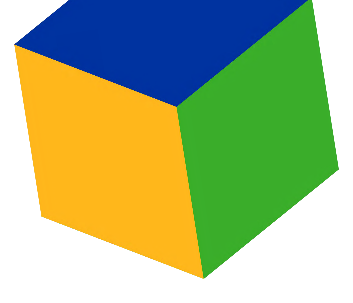 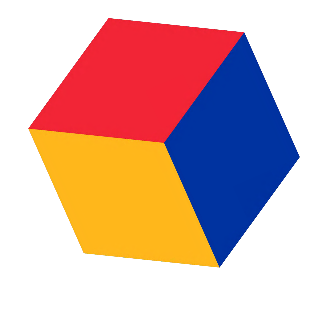 2
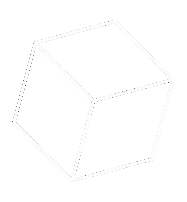 Highlights of National Skill Competition 2021
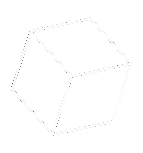 IndiaSkills 2021
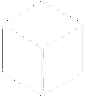 National Skill Competition
IndiaSkills 2021- Opening Ceremony
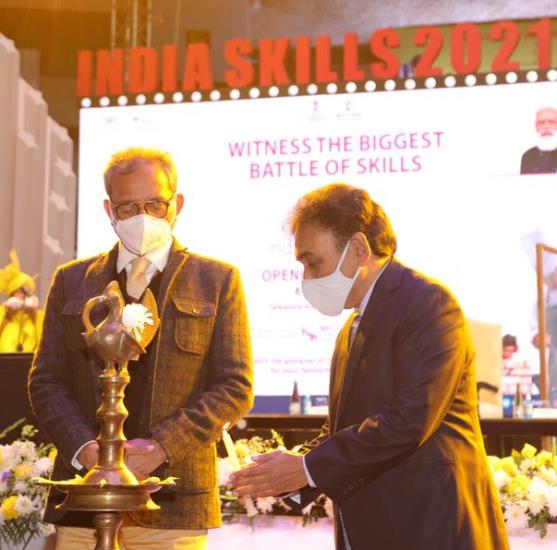 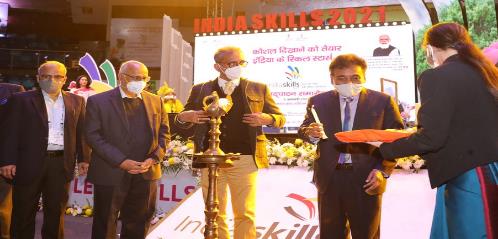 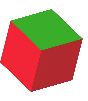 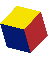 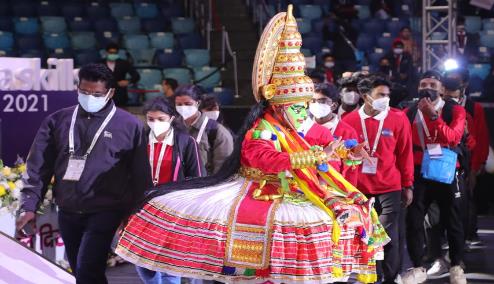 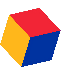 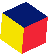 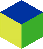 National Skill Competition
IndiaSkills 2021 – Competition Glimpses
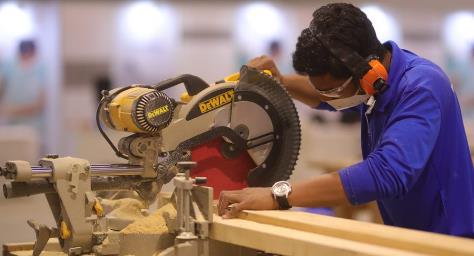 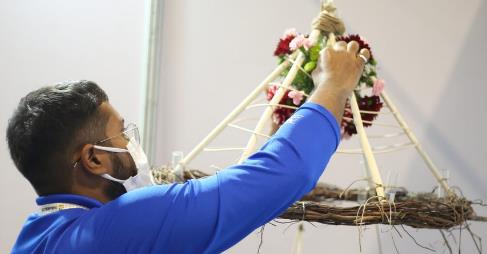 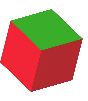 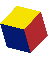 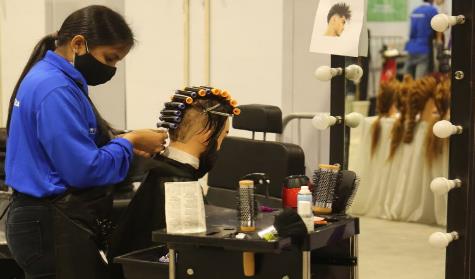 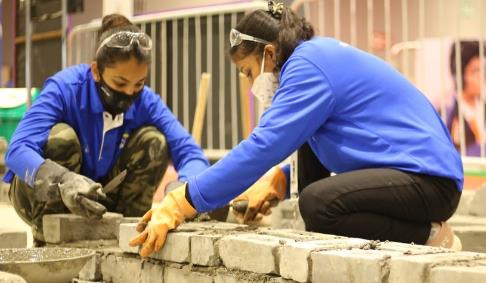 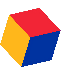 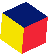 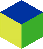 National Skill Competition
IndiaSkills 2021 – Closing Ceremony
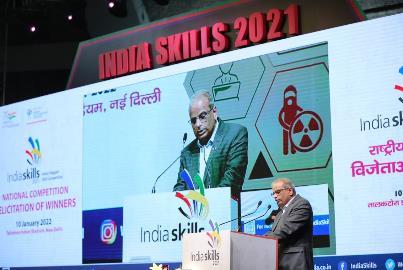 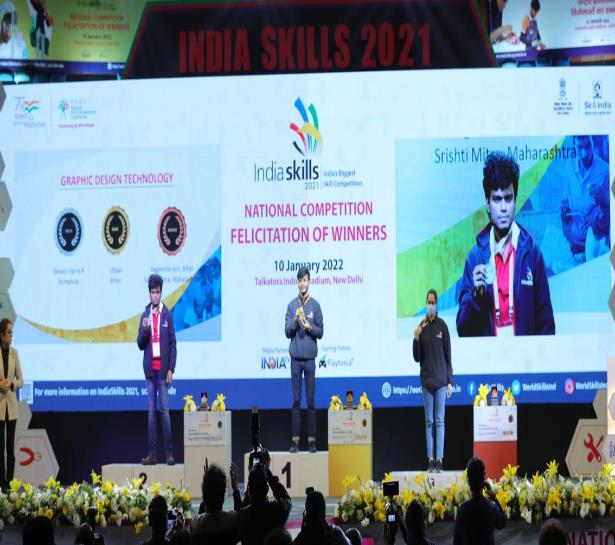 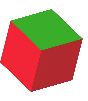 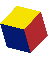 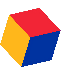 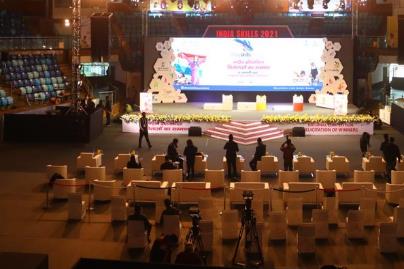 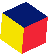 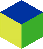 NSDC – Changes Lives
Mufeed Hamzakutty
WorldSkills Competition 2022
Skill : Cyber Security
Owns a start-up Lyminal – Cyber Security
Subhasis Paul
WorldSkills Competition 2022
Skill : Jewellery, Medallion
Designer in VB Jewellers, Chennai
Abhinav Verma
WorldSkills Competition 2022
Skill : 3d Digital Game Art, Medallion
Designer in Lakshya Digital
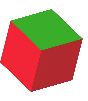 Akhilesh N
WorldSkills Competition 2022
Skill : Mechatronics, Bronze
Trainer in Toyota, TTTI
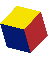 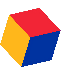 Sonu Lather
WorldSkills Competition 2022
Skill : Autobody Repair, Medallion
Instructor in Maruti Suzuki
Anushree S
WorldSkills Competition 2022
Skill : Hotel Reception, Bronze
Associate at WeWork India
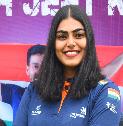 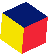 Charmi Sen
WorldSkills Competition 2022
Skill : Hair Dressing, Medallion
Hair Stylist at Bblunt - MamaEarth
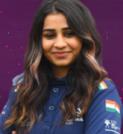 Vaisakh
WorldSkills Competition 2022
Skill :Information Network Cabling, Medallion
Deputy Head – IT , Daymart
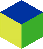 NSDC – Changes Lives
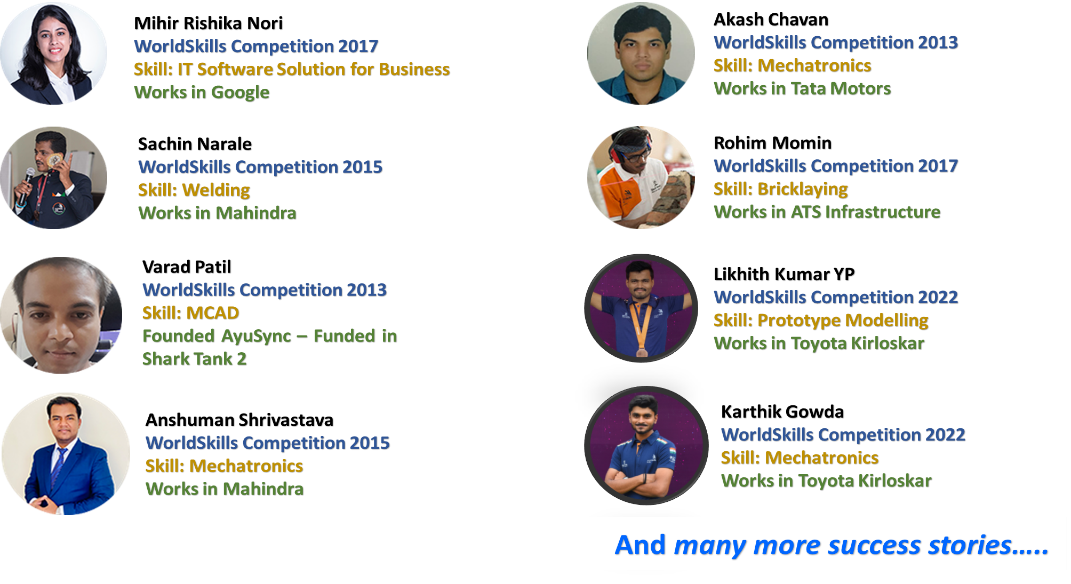 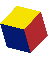 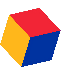 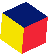 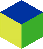 Our Partners
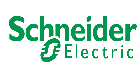 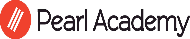 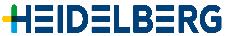 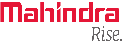 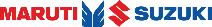 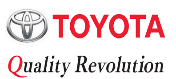 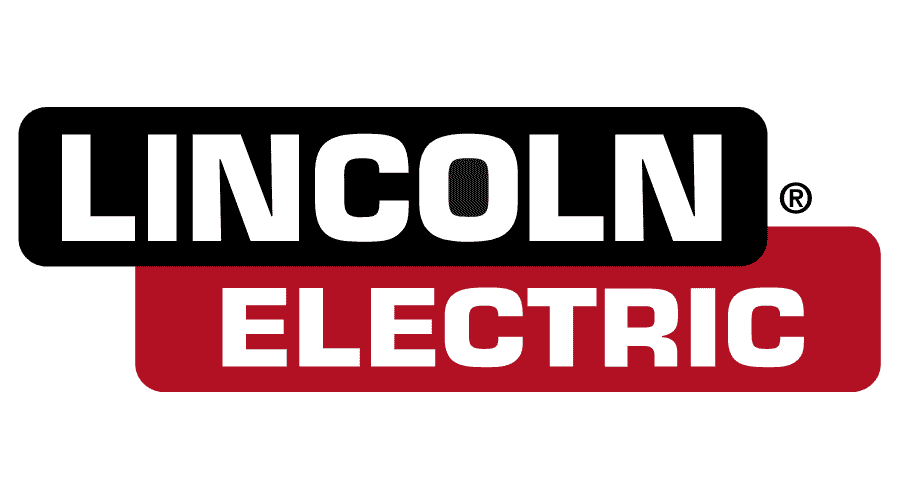 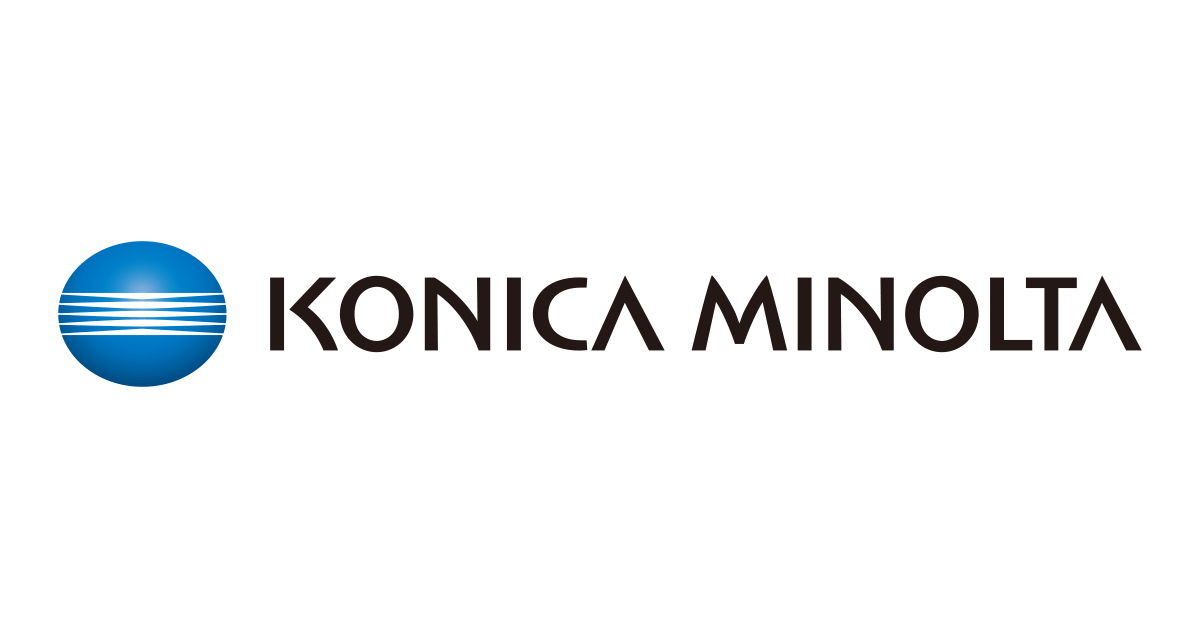 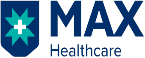 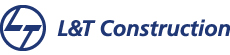 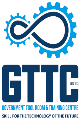 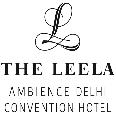 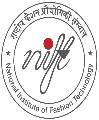 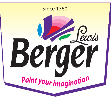 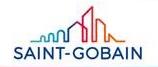 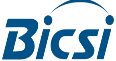 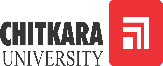 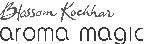 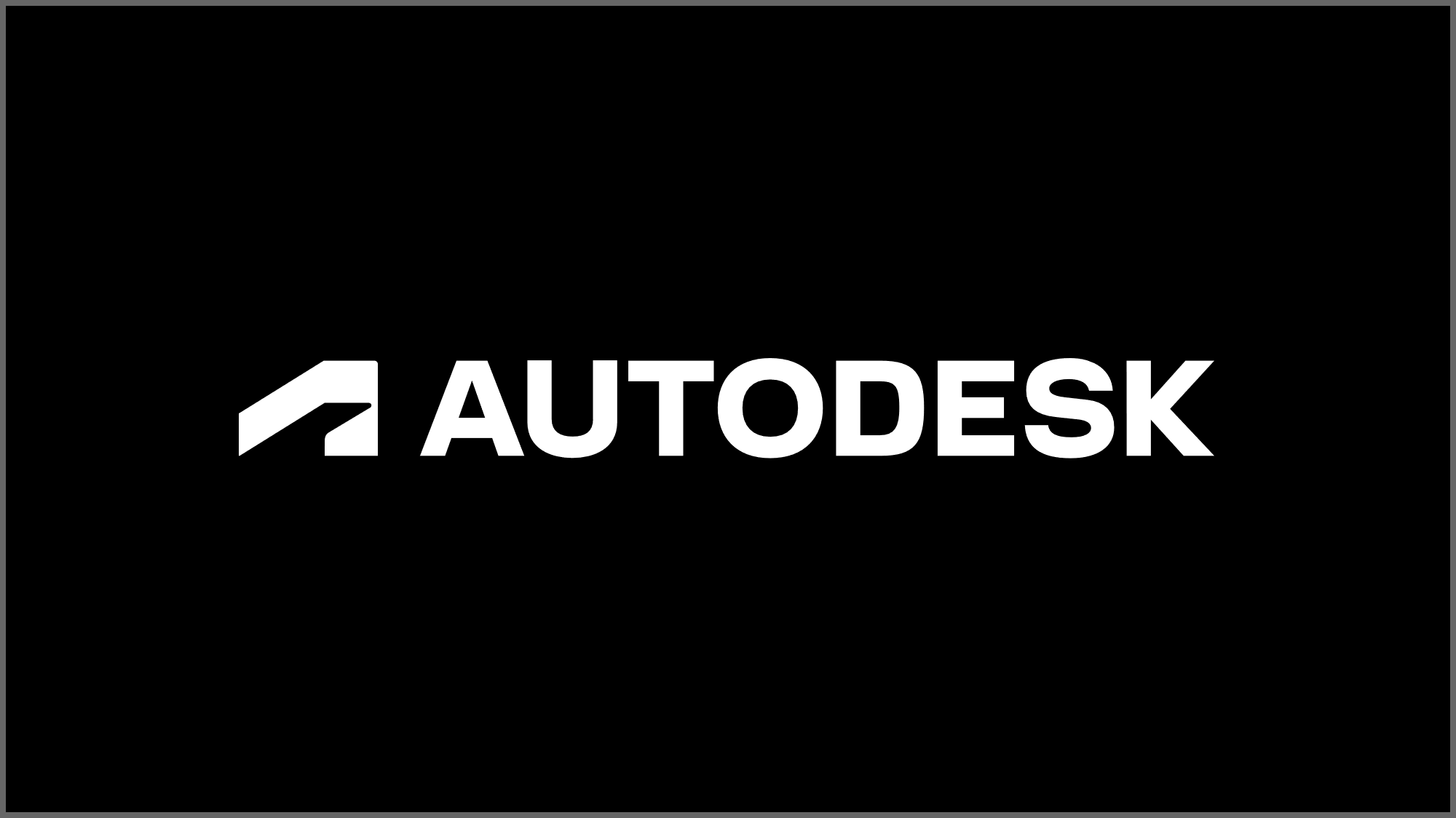 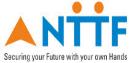 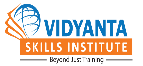 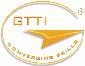 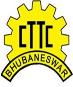 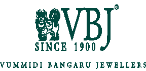 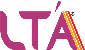 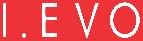 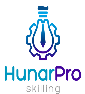 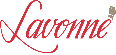 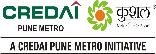 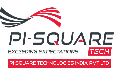 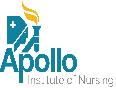 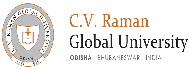 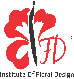 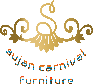 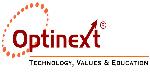 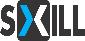 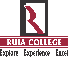 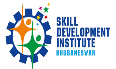 How to Reach Us
For more information, please contact us.
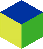 worldskillsindia@nsdcindia.org
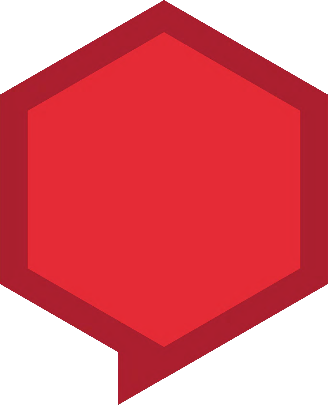 ?
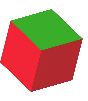 Thank you !
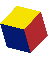 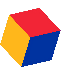 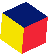